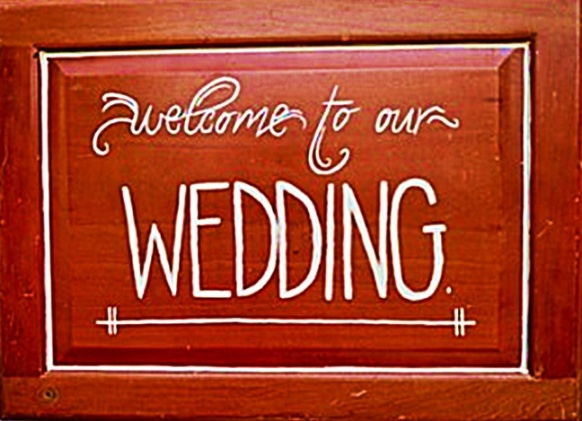 Весільна агенція
“Неймовірна історія”
Ми — весільна агенція “Неймовірна історія” — експерти з організації та проведення найстильніших весіль. 	‘Професійно розробимо екслюзивний стиль, все підготуємо та проведемо найкращий день у вашому житті. Допоможемо Вам у виборі всіх найважливіших дрібничок Вашого весілля. Надамо послуги тамади, музикантів або ж  DJ, фото- та відеозйомку.
		
		Все буде на найвищому рівні і усім все 
	сподобається і запам’ятається. Ви не 
	будете нічим стурбовані, усе буде під
 	нашим контролем.
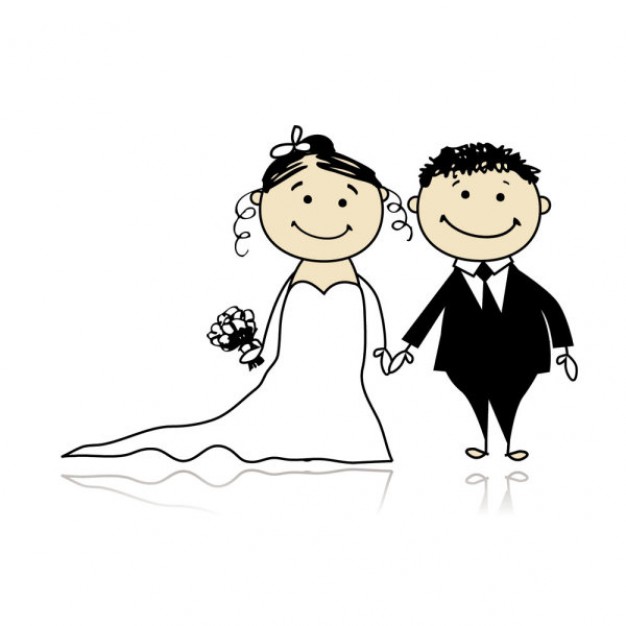 Ось декілька прикладів наших робіт:
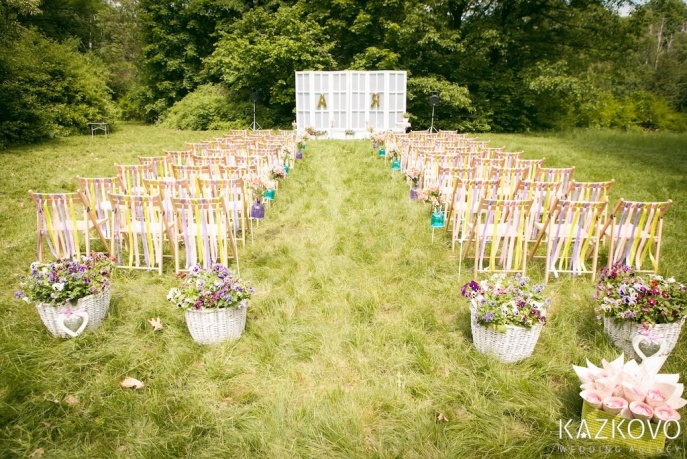 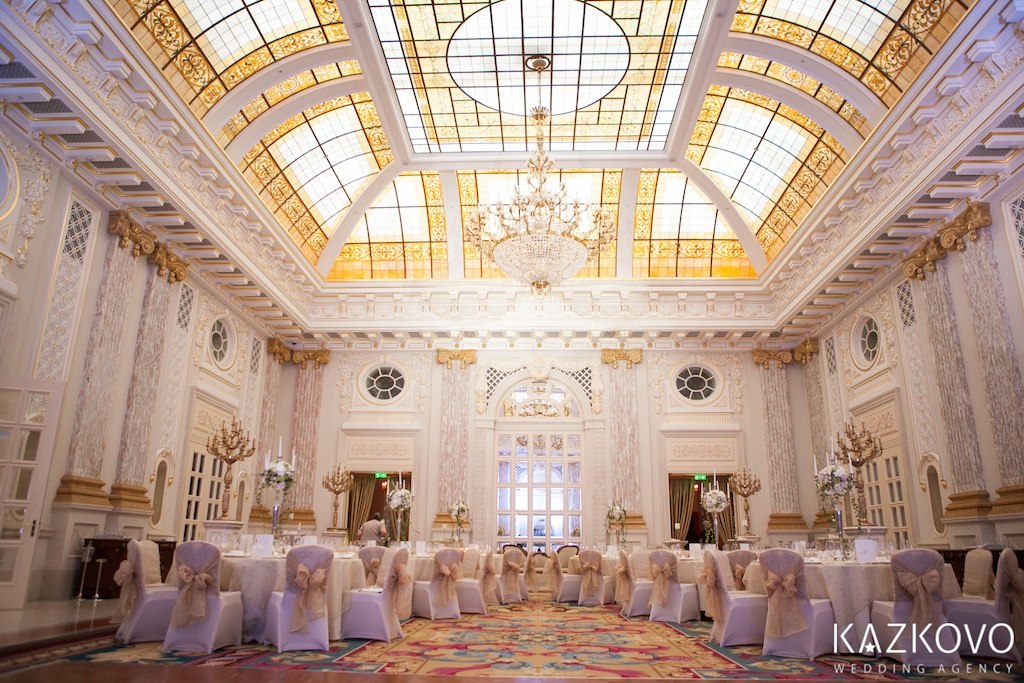 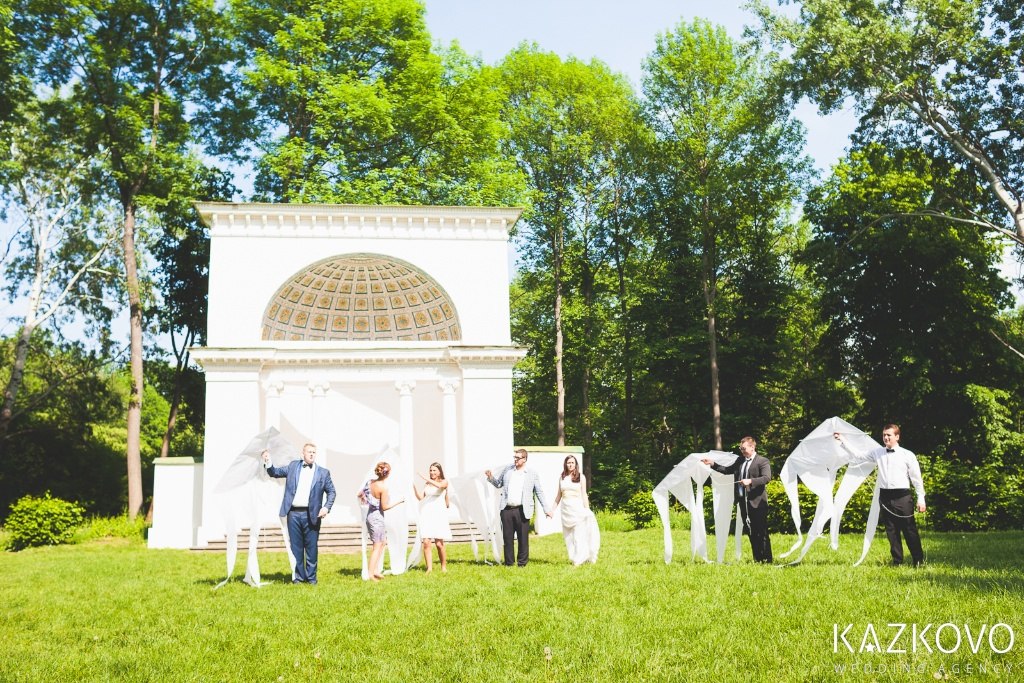 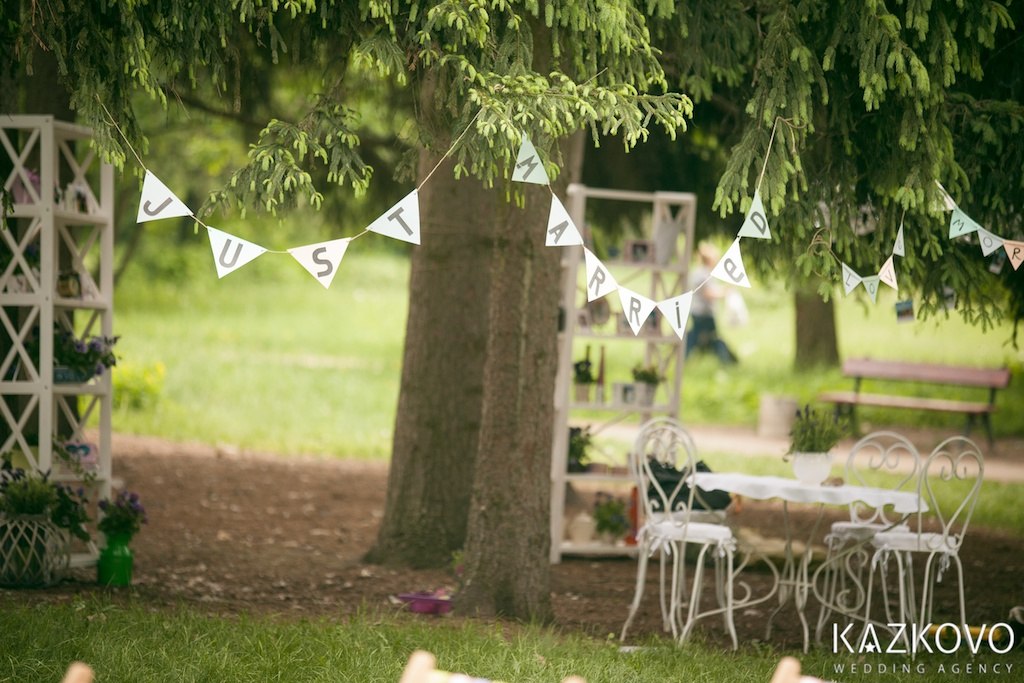 Приходьте!
Ми влаштуємо незабутнє для Вас свято!
Більше дізнатися про нашу агенцію, наші роботи ви можете:* Із сайту: www.neymovirhistory.ua;* За адресою: вул. Стрийська, 56/7;*За телефоном: 223-15-95; 0956008787
Підготувала 
учениця 22 групи
Салабай Поліна